"CONTRIBUCIONES DE LOS ACADÉMICOS 
AL DESARROLLO DE LA MEDICINA"
El receptor soluble de insulina y 
el síndrome metabólico
Marcia Hiriart U
División de Neurociencias
Departamento de Neurociencia Cognitiva
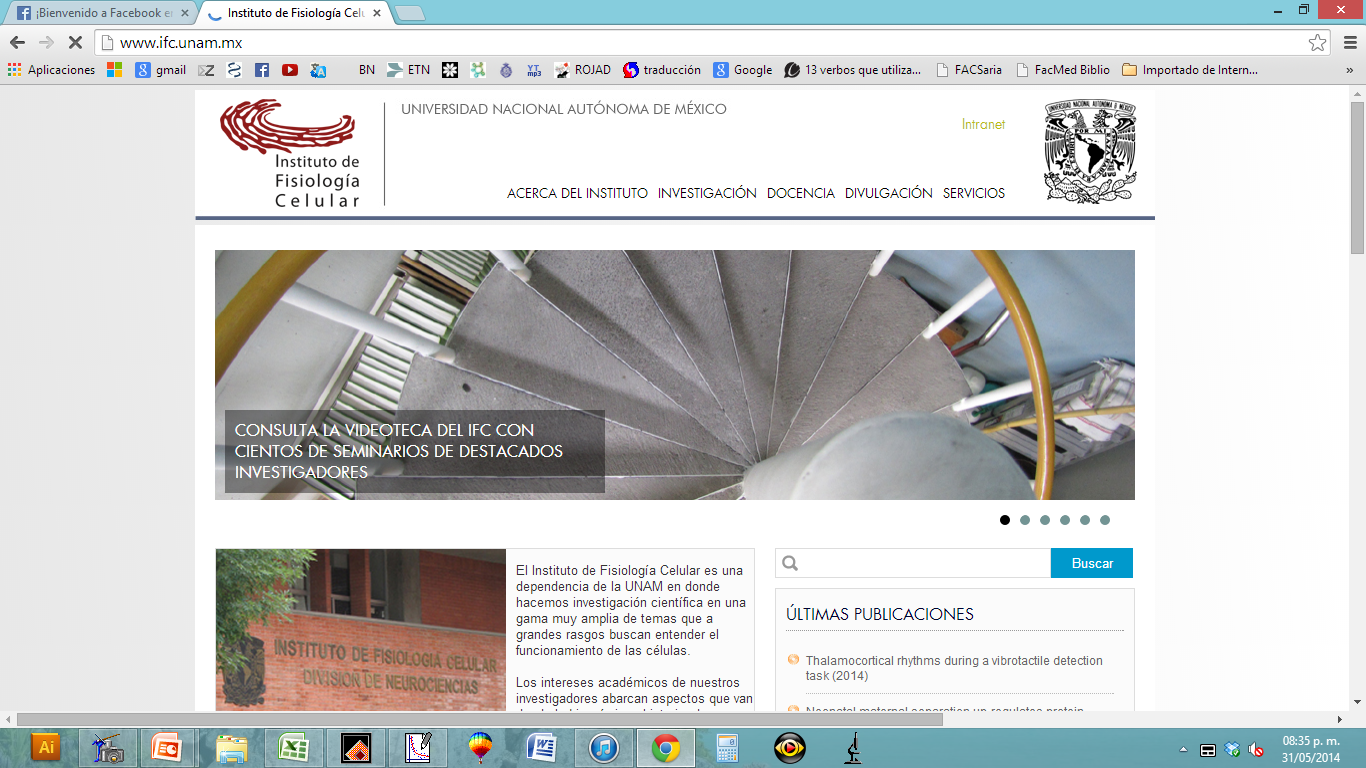 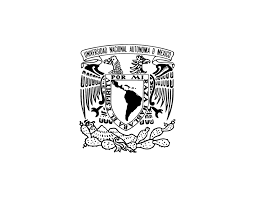 La obesidad es un problema grave en el mundo
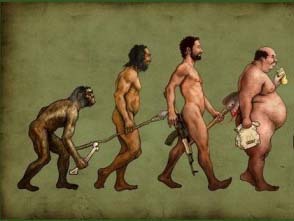 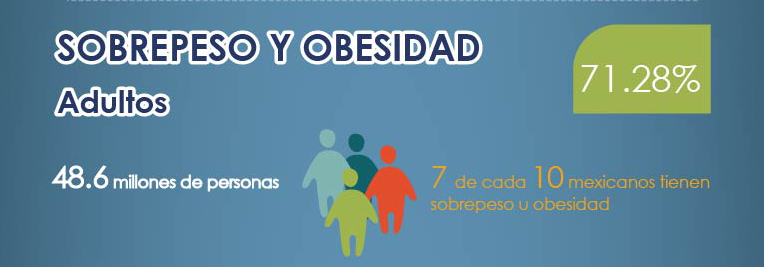 y en México
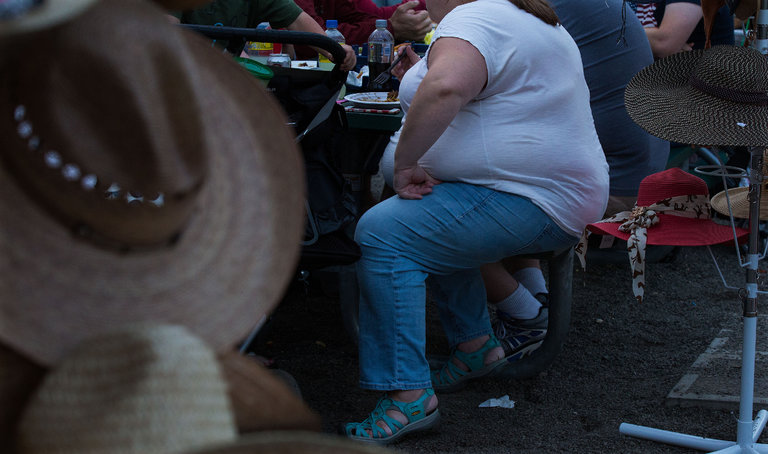 Susceptibilidad a otras patologías
De la población que padece sobrepeso u obesidad y de este, 
una proporción alta desarrolla síndrome metabólico.
El síndrome metabólico es un conjunto de signos que aumentan el
riesgo de desarrollar diabetes mellitus tipo 2, enfermedades CV y
algunos tipos de cáncer.
Obesidad
Factores ambientales
Factores genéticos
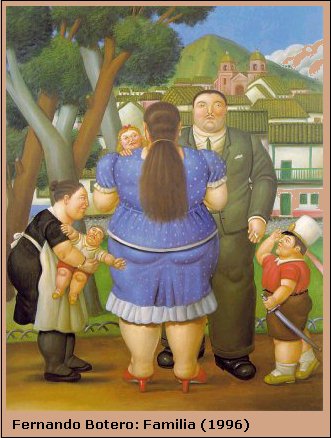 Enfermedades cardiovasculares
Diabetes y algunos tipo de cáncer
Estamos interesados en analizar los mecanismos que controlan la secreción, el transporte y la utilización de la insulina en la salud y en los cambios fisiopatológicos en el síndrome metabólico y en la diabetes mellitus.
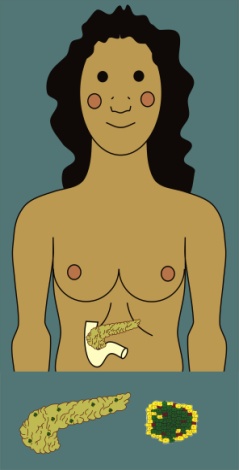 Insulin secretion
OVERWEIGHT & OBESITY
TRIGLYCERIDES
INSULIN RESISTANCE
ARTERIAL TENSION
Increase in ingestion
Low physical activity
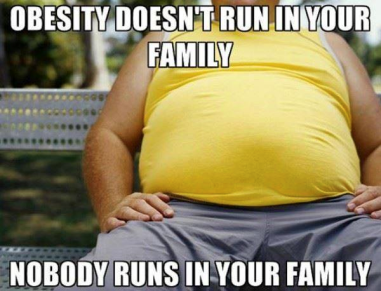 Weight Increase
Hiperinsulinemia
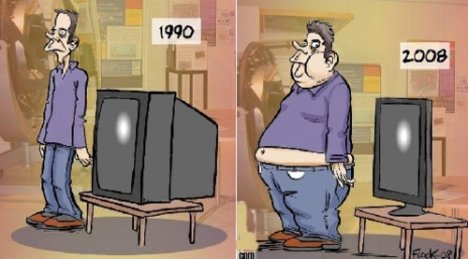 INDIVIDUAL GENETICS
BETA CELL EXHAUSTION
LESS INSULIN  SECRETION
INSULIN
DIABETES TYPE 2
Modelo de síndrome metabólico en rata
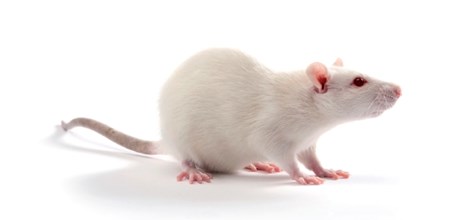 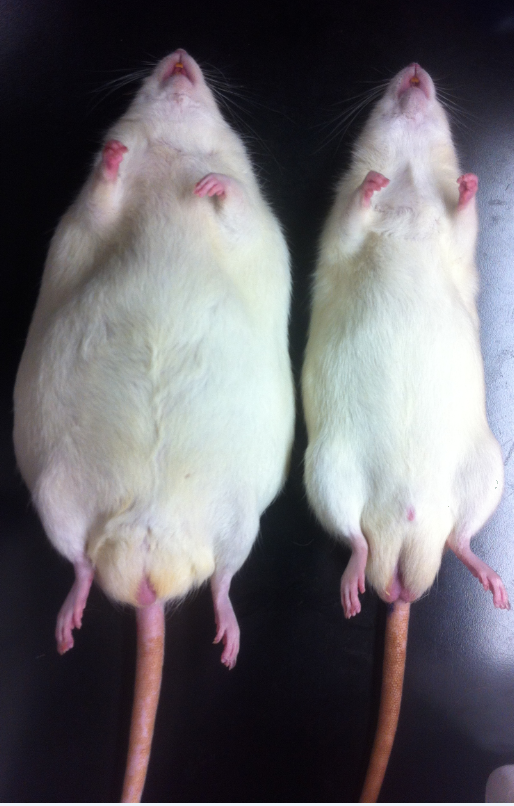 Una dieta rica en sacarosa produce
 Síndrome Metabólico
Rata Wistar (250-280 g)
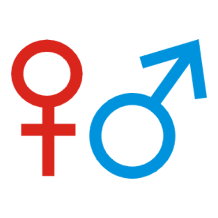 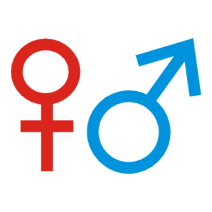 Hembras 
intactas
Machos
Tratada
Control
Hembras 
ovarectomizadas
Después de 6 meses de tomar
agua con sacarosa al 20 %
Las hembras ganan menos peso en comparación con los machos
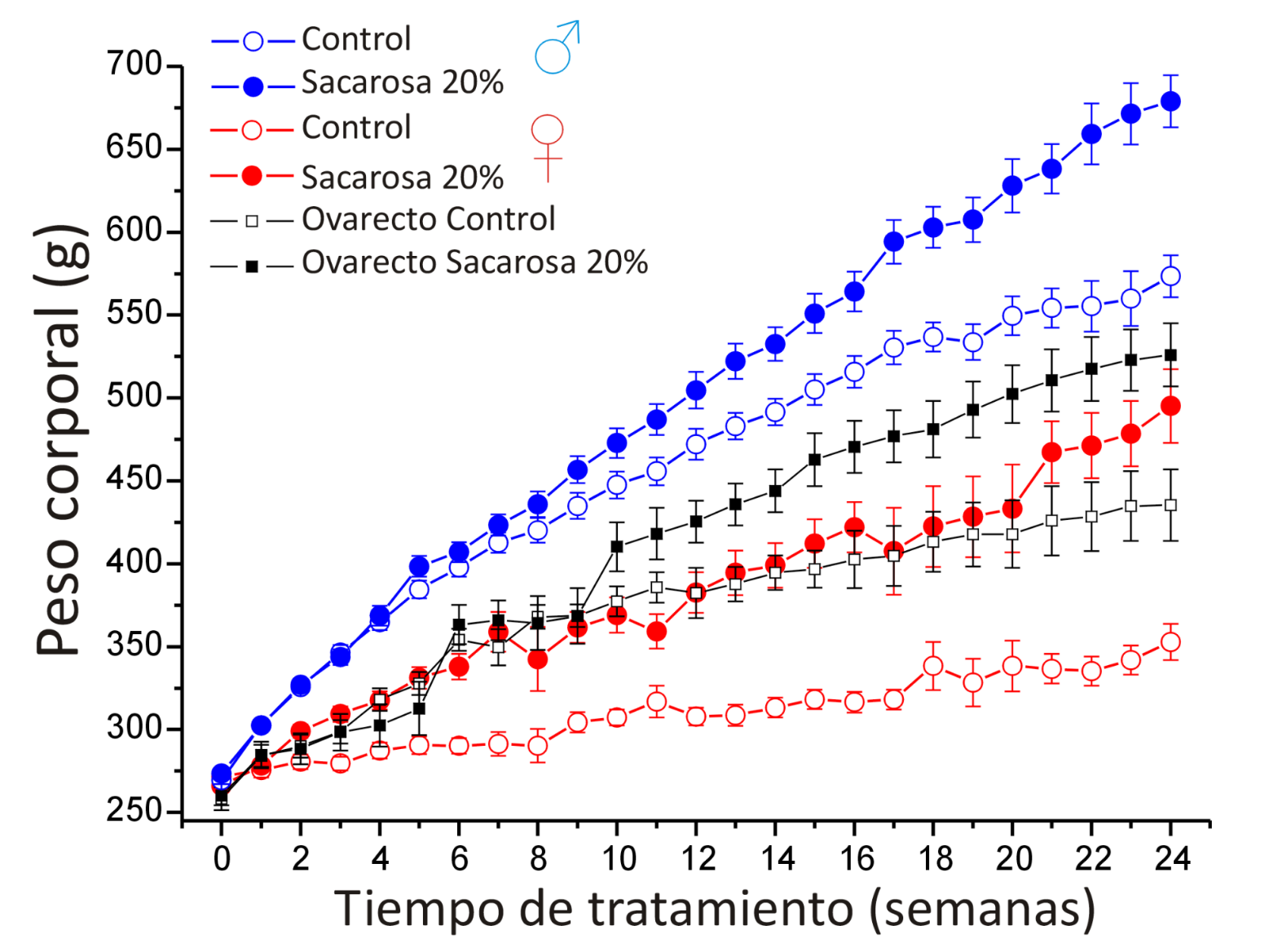 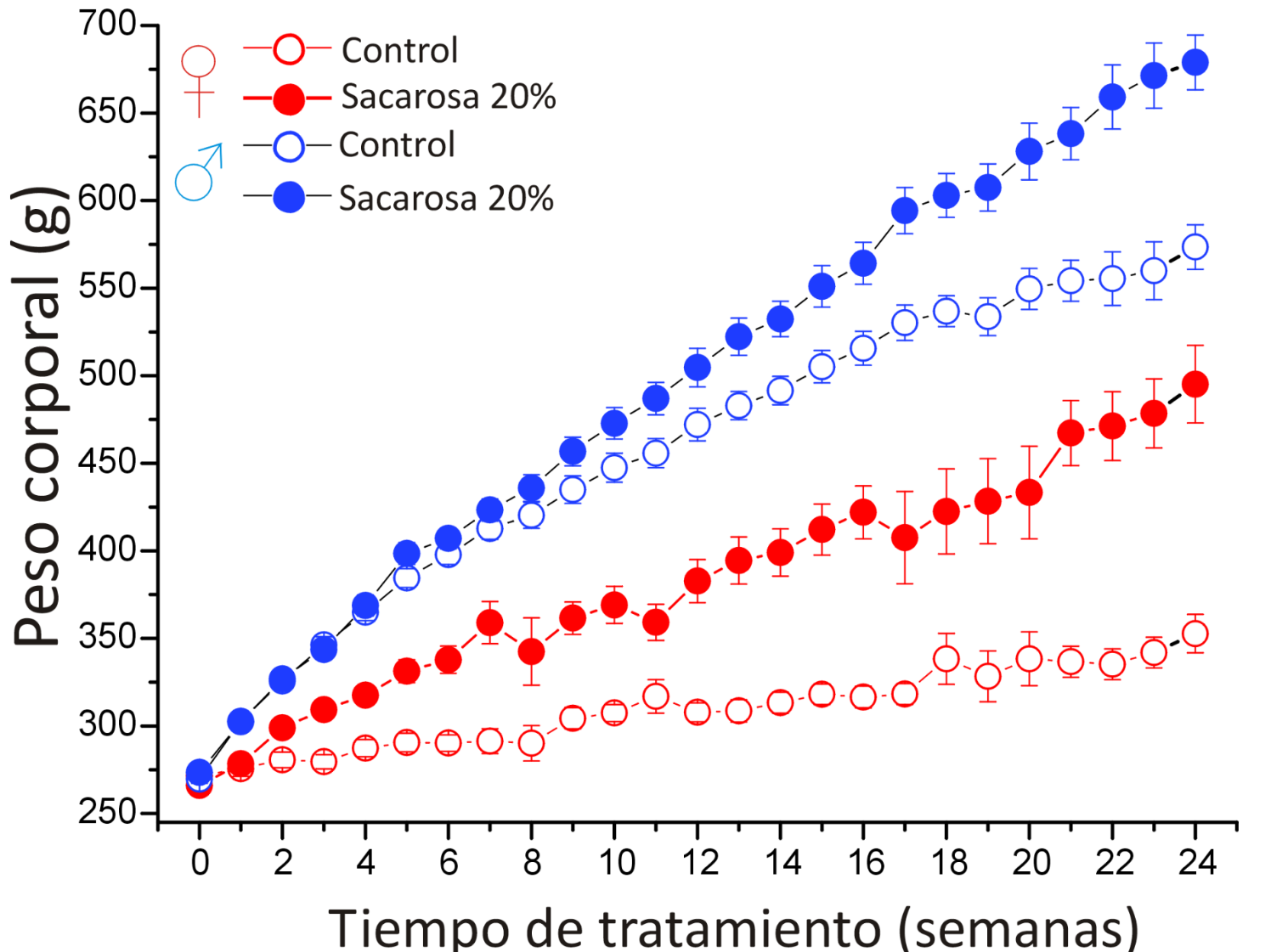 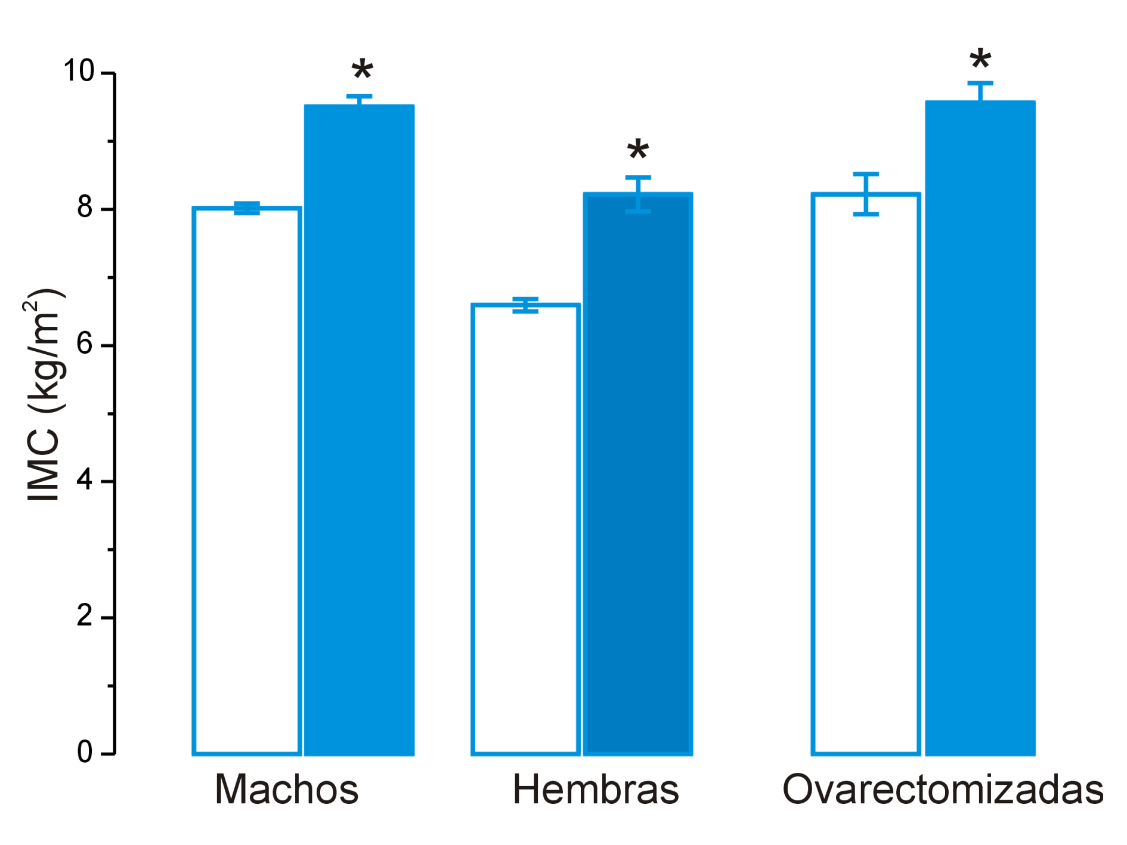 Los machos desarrollan hipertensión con la dieta rica en sacarosa
Frecuencia cardíaca
Presión arterial sistólica
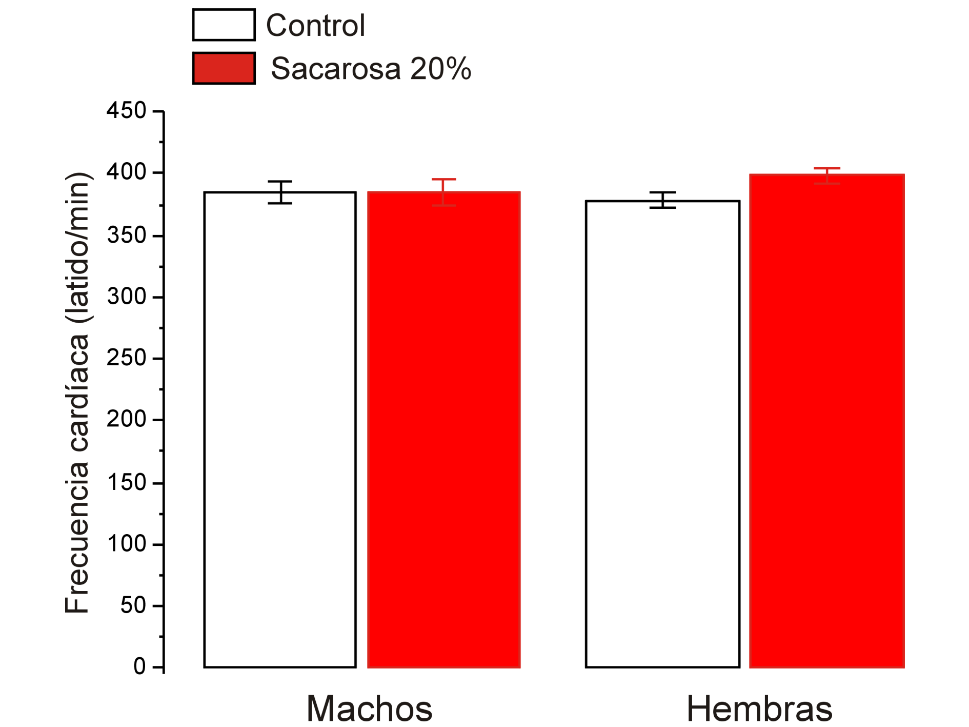 (n = 20)
(n = 25)
*p< 0.01
Las hembras presentan mayores niveles de triglicéridos en comparación con los machos
La dieta genera hiperinsulinemia en hembras y machos
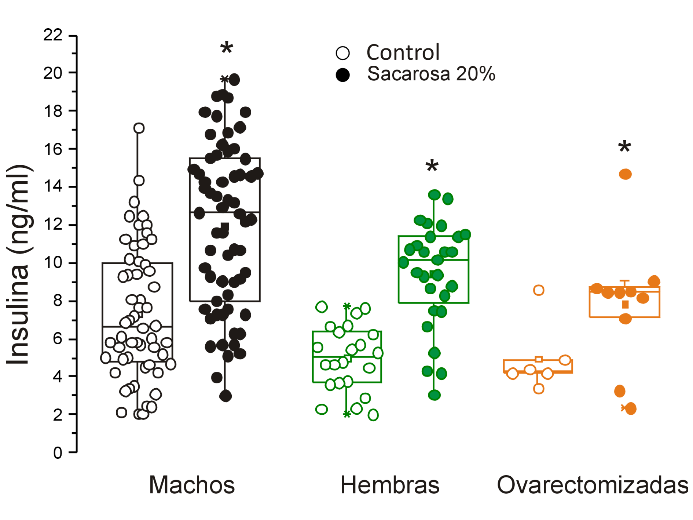 *
(n = 64)
(n = 32)
(n = 12)
**p< 0.02
*p< 0.001
La resistencia a la insulina
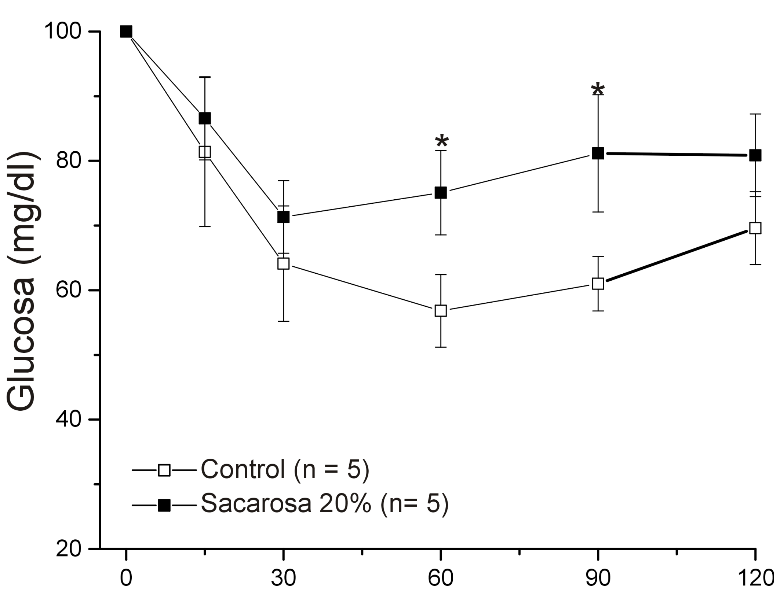 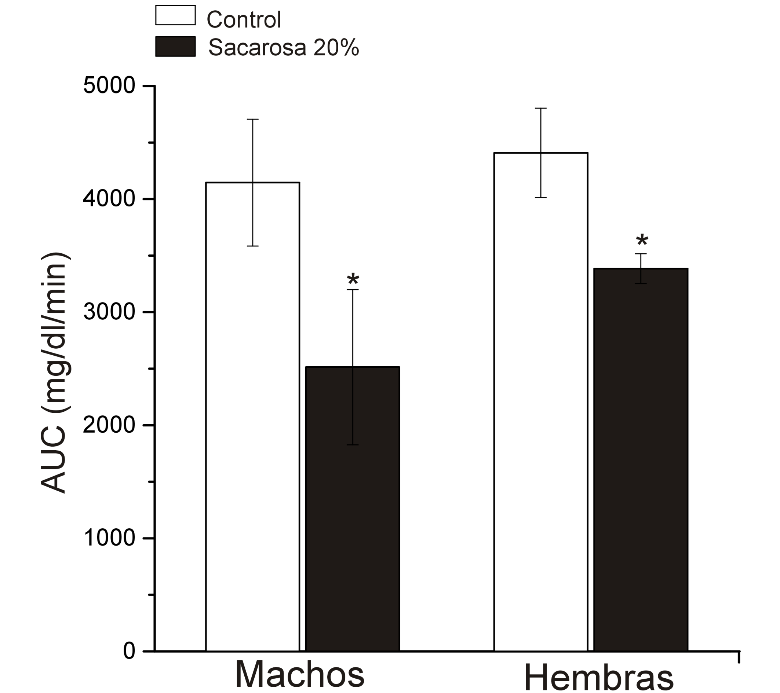 ¿Cómo viaja la insulina en el plasma?
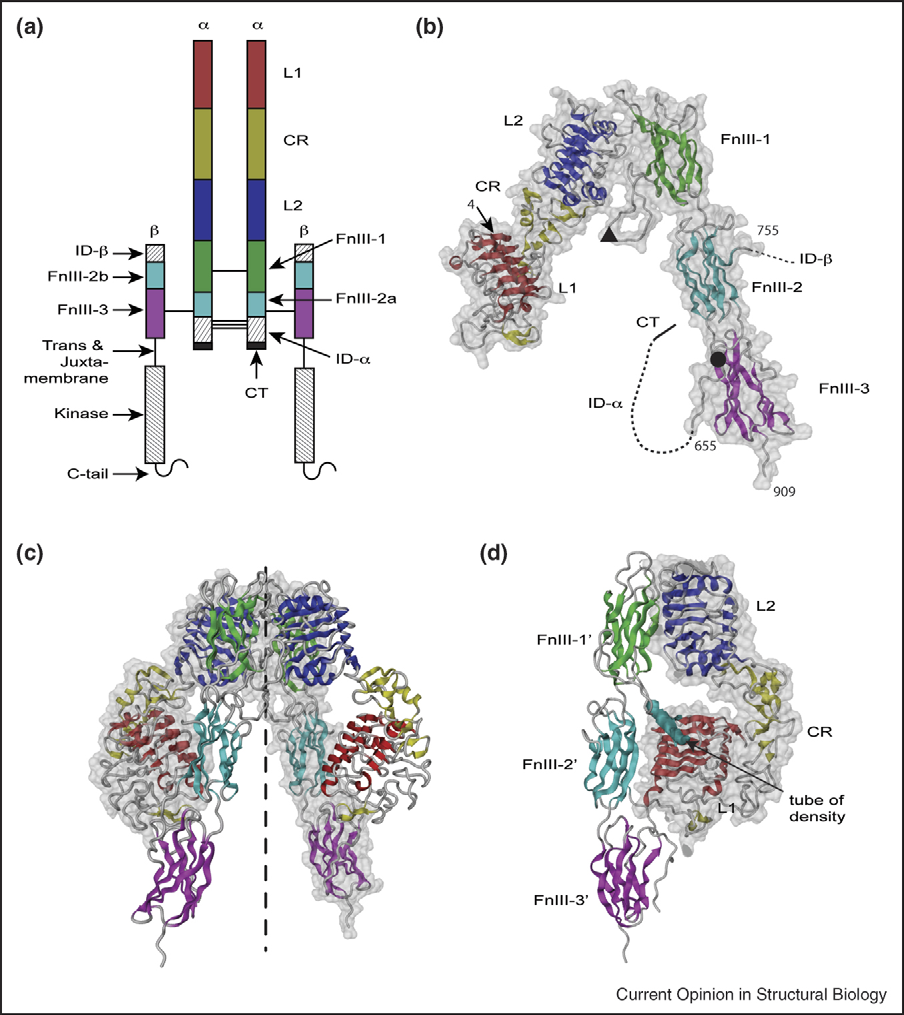 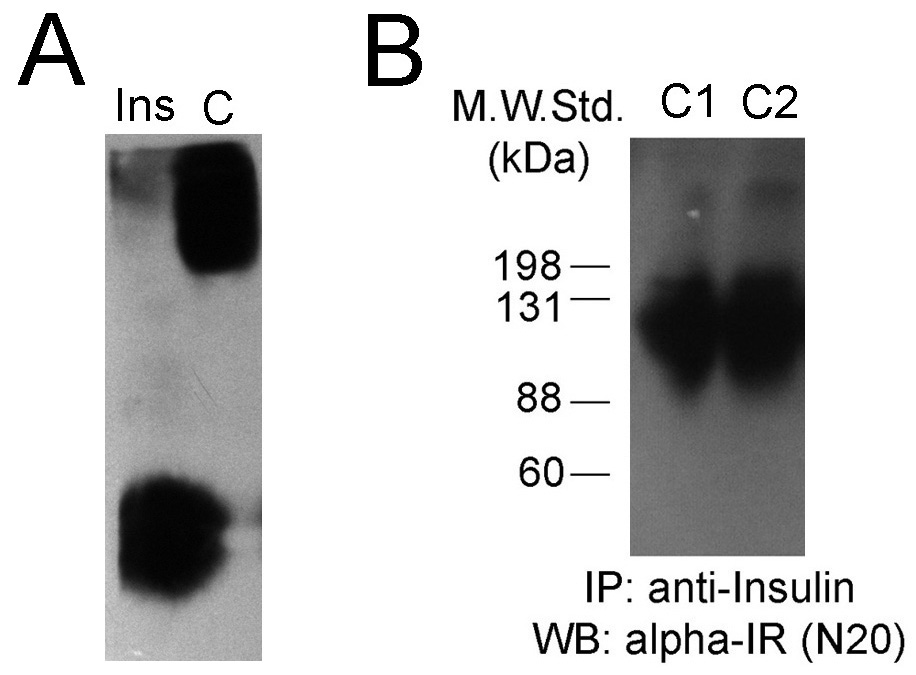 La insulina interactúa con un receptor soluble de insulina (ratas control).
A) WB vs insulina geles nativos,insulina estándar y plasma control
B) WB vs SIR, plasma inmunoprecipitado con insulina de dos ratas 
control
Hiriart M, Sanchez-Soto C, Diaz-Garcia CM, Castanares DT, Avitia M, Velasco M, Mas-Oliva J, Macias-Silva M, González-Villalpando C, Delgado-Coello B, Sosa-Garrocho M, Vidaltamayo R, Fuentes-Silva D.  2014 Hyperinsulinemia is associated with increased soluble insulin receptors release from hepatocytes. Front Endocrinol (Lausanne) 19; 5:95. doi: 10.3389/fendo.2014.00095
El SIR en el sobrenadante de hepatocitos con distintas concentraciones de insulina
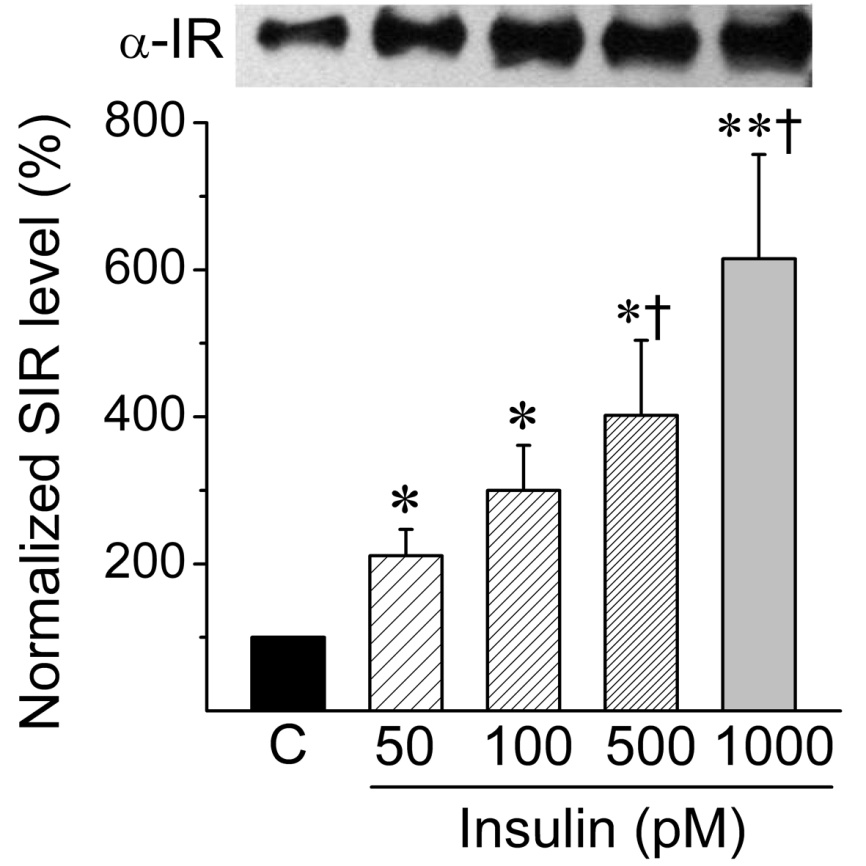 Concentración de insulina 
(1 nanomolar)
Gel nativo 6% 
con SDS
0.5 h  1     2     4     8    12
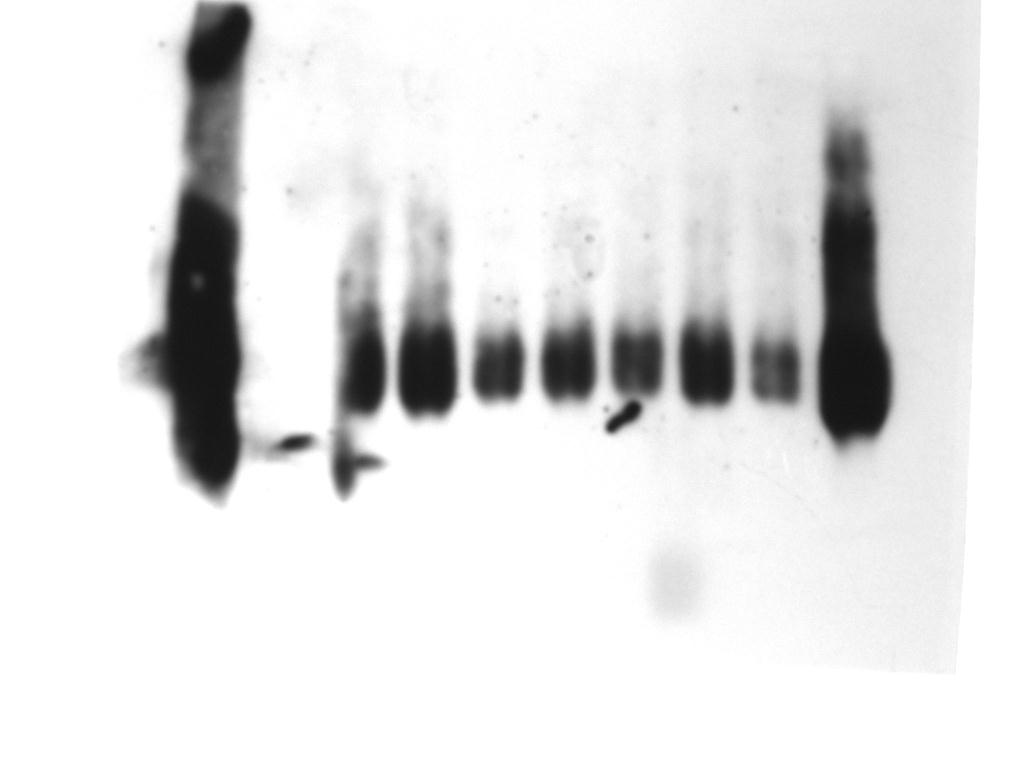 250 kDa -
150 kDa -
Bars represent mean ± s.e.m of control and insulin treated hepatocytes at 50, 100, 500 and 1000 pM 
n = 3 each,* p < 0.05 and ** p < 0.01 for comparison with respect to control and † p < 0.05 with respect to the 50 pM condition.
100 kDa -
Hiriart M, et. Al., Front Endocrinol (Lausanne) 19; 5:95. doi: 10.3389/fendo 2014.00095
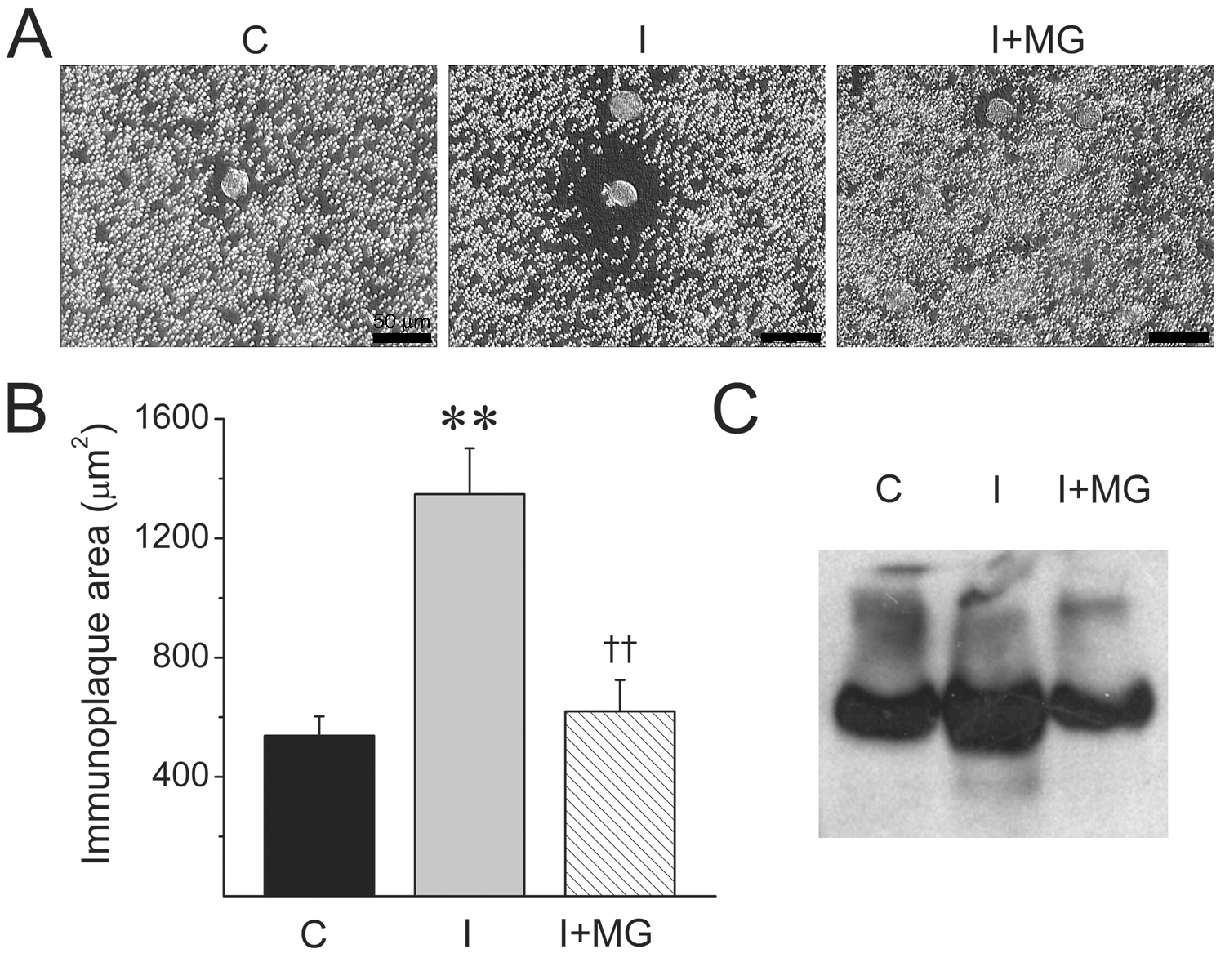 Bars represent mean ± s.e.m, ** p < 0.01 for comparison against control and †† p < 0.01 for comparison against 1 nM insulin condition. C: Western blot for SIR of supernatants of hepatocytes cultured in the same conditions of RHPA for 5 days.
SIR y dimorfismo sexual en ratas en tratadas durante 6 meses con sacarosa
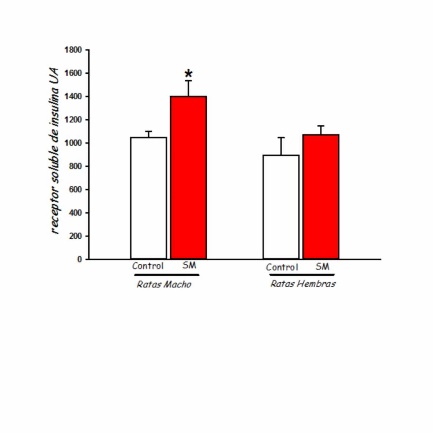 SIR en el plasma de humanos sanos (H) y con pacientes (P) con hiperinsulinemia
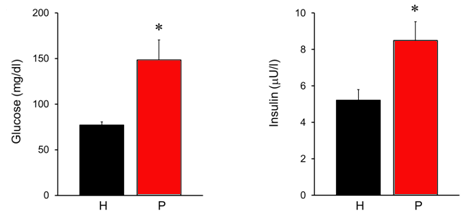 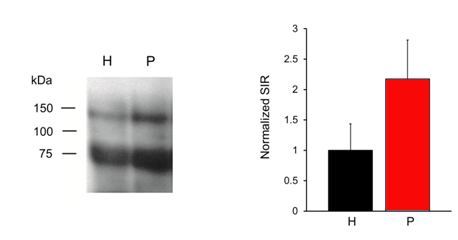 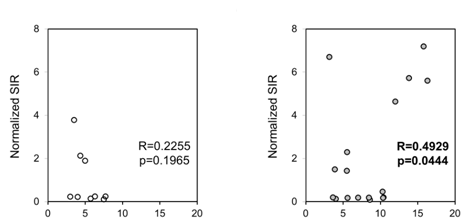 ¿Cómo se corta el receptor de insulina?
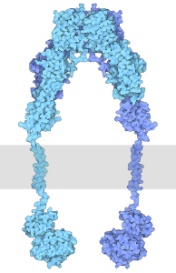 Las metaloproteinasas ADAMs en la escisión del receptor de insulina
20 μm
ADAM 10
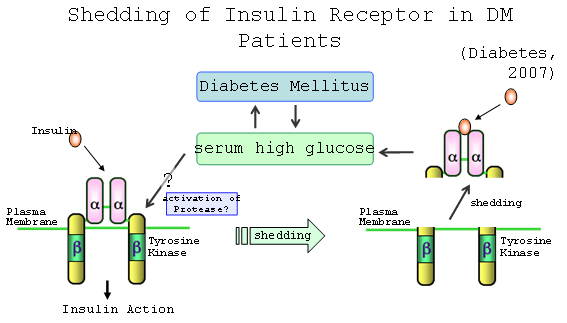 Participan la en escisión de otros receptores de tipo cinasa de tirosina.

Activados por PKC y Erk

Participar en procesos inflamatorios y mecanismos de resistencia a la insulina.
Generado por un proceso proteolítico
Principales candidatos por
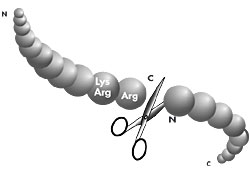 Receptor soluble 
de insulina
ADAM 17
20 μm
AumADAM 17 (Hígado)
ento 60 X (Zoom 2x)
PAGE-SDS 7.5%
PAGE-SDS 7.5%
PAGE-SDS 7.5%
PAGE-SDS 7.5%
ADAM 17 (80-130 kDa)
 hígado
ADAM 17 (80-130 kDa) 
 Tejido adiposo
ADAM 17 (80-130 kDa) 
 Tejido adiposo
ADAM 10 (60-84 kDa) 
 hígado
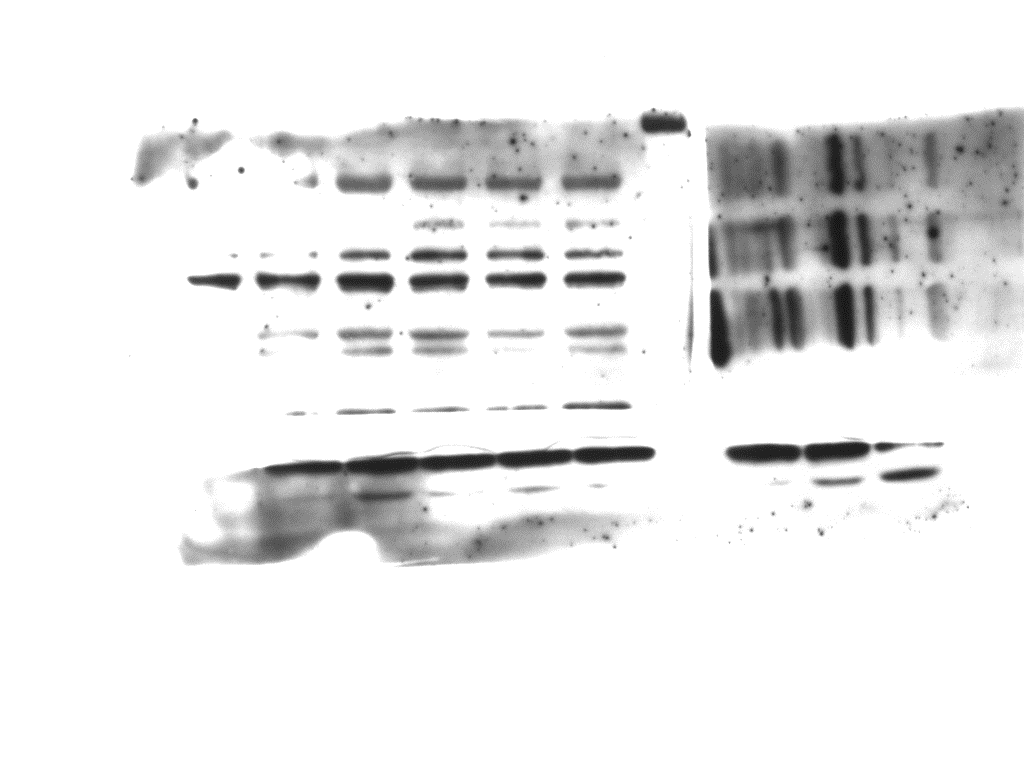 Síndrome
    metabólico
Síndrome
    metabólico
Síndrome metabólico
Control
Control
Control
Síndrome 
metabólico
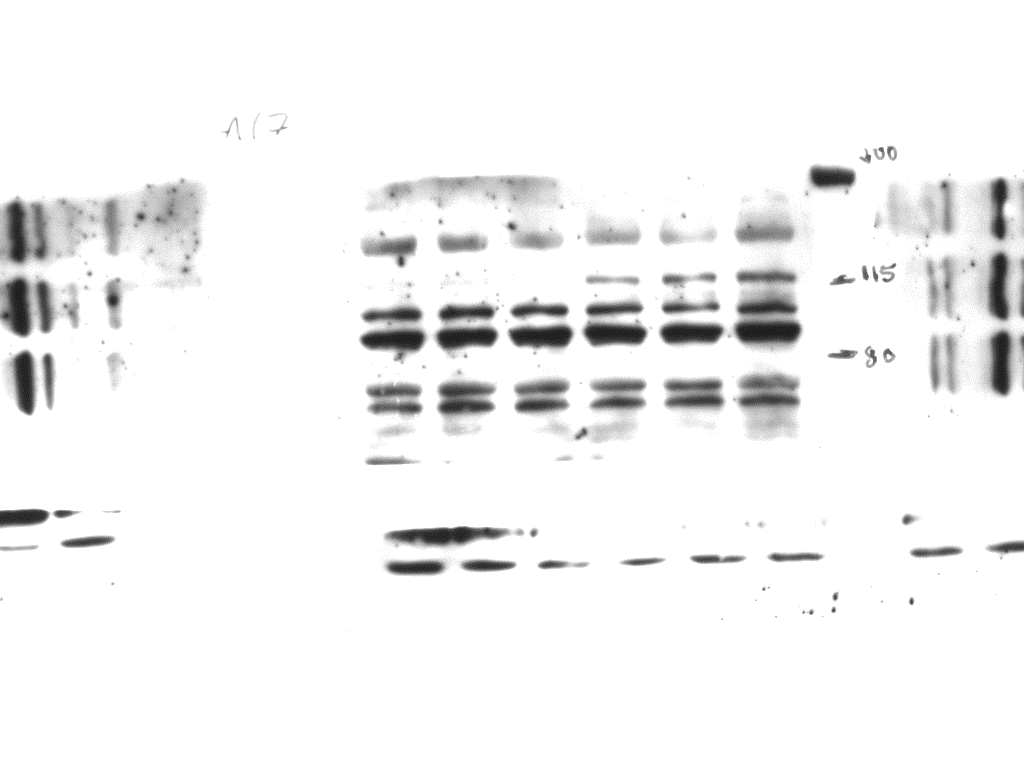 Control
115 kDa
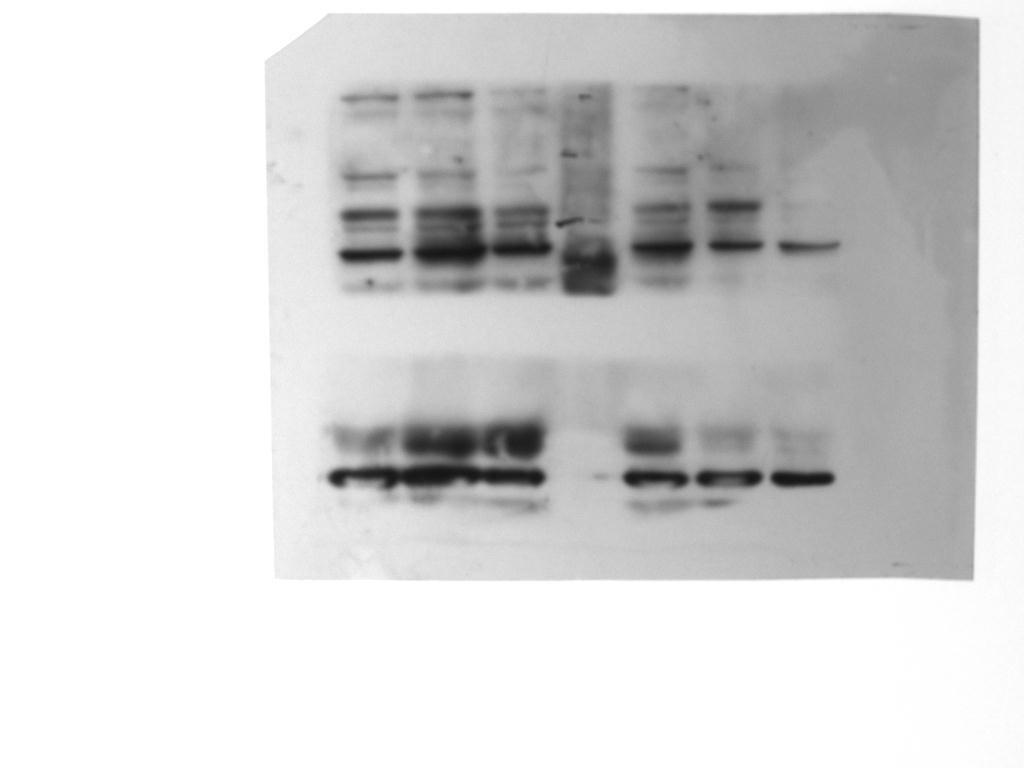 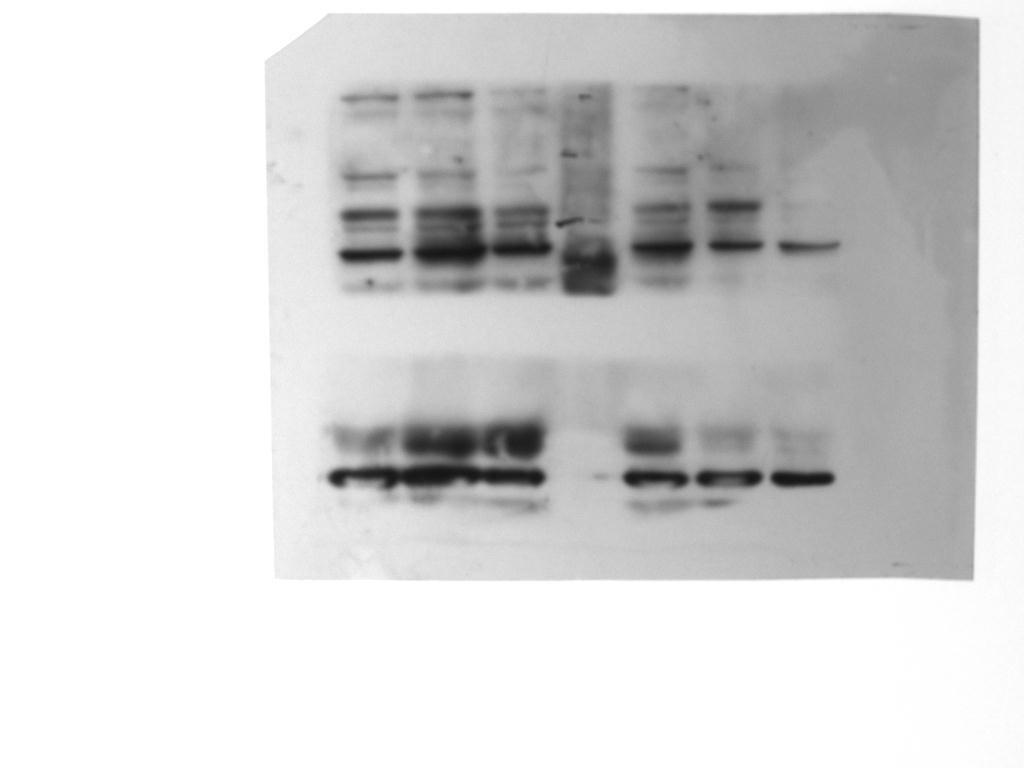 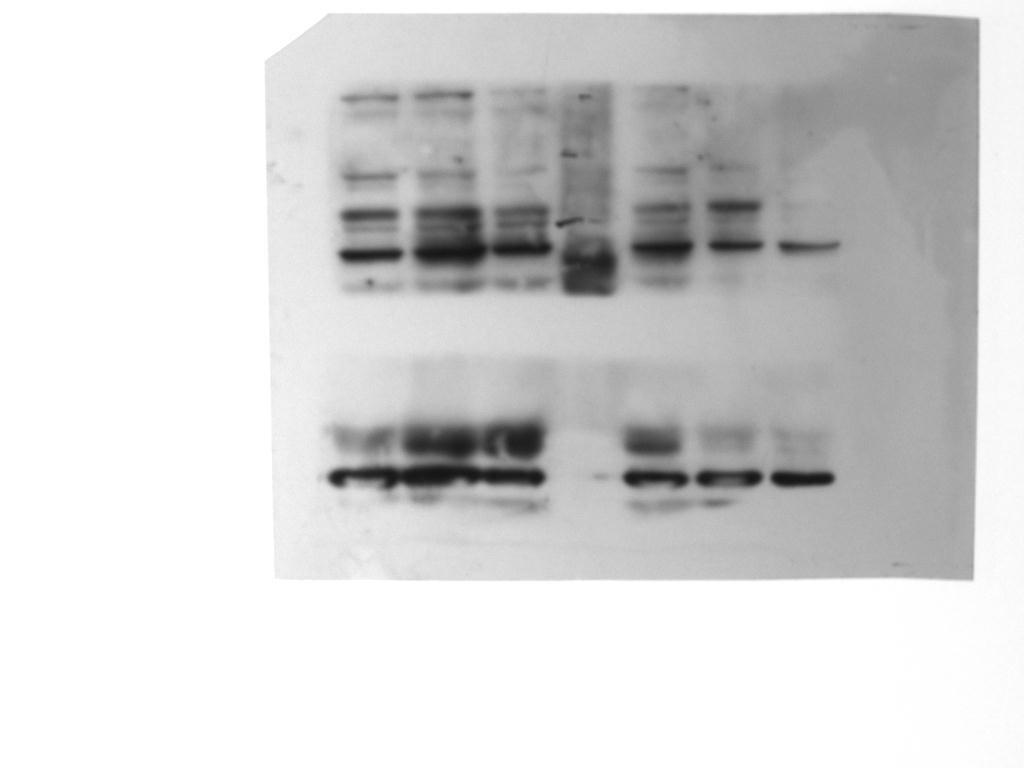 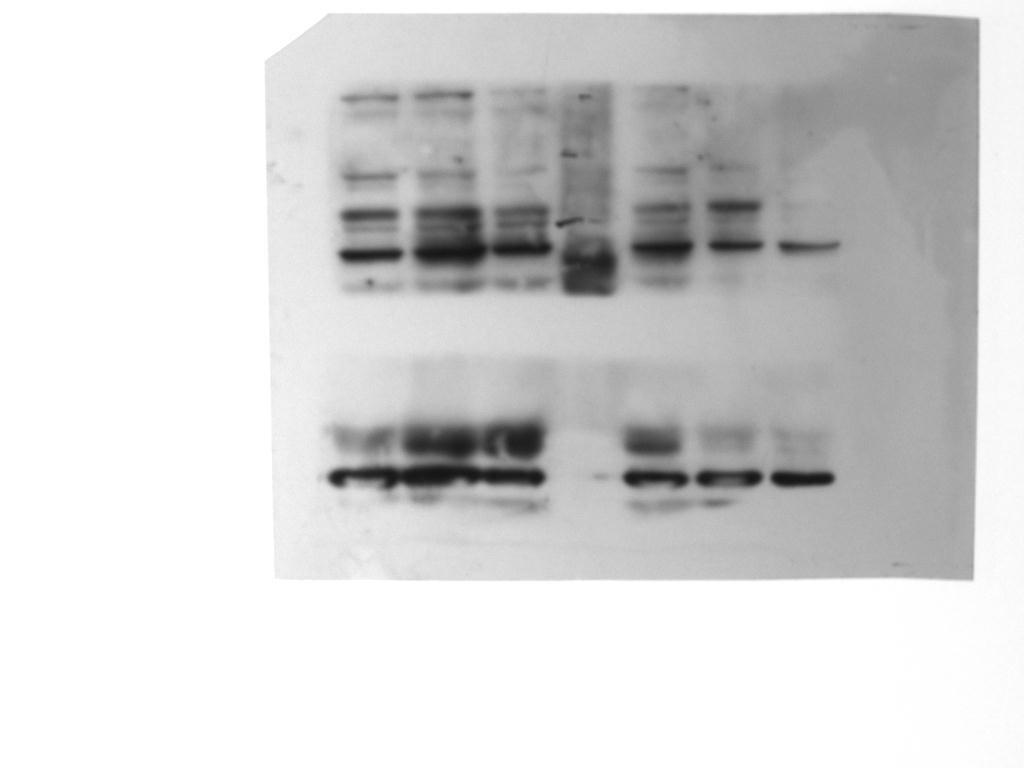 80 kDa
115 kDa
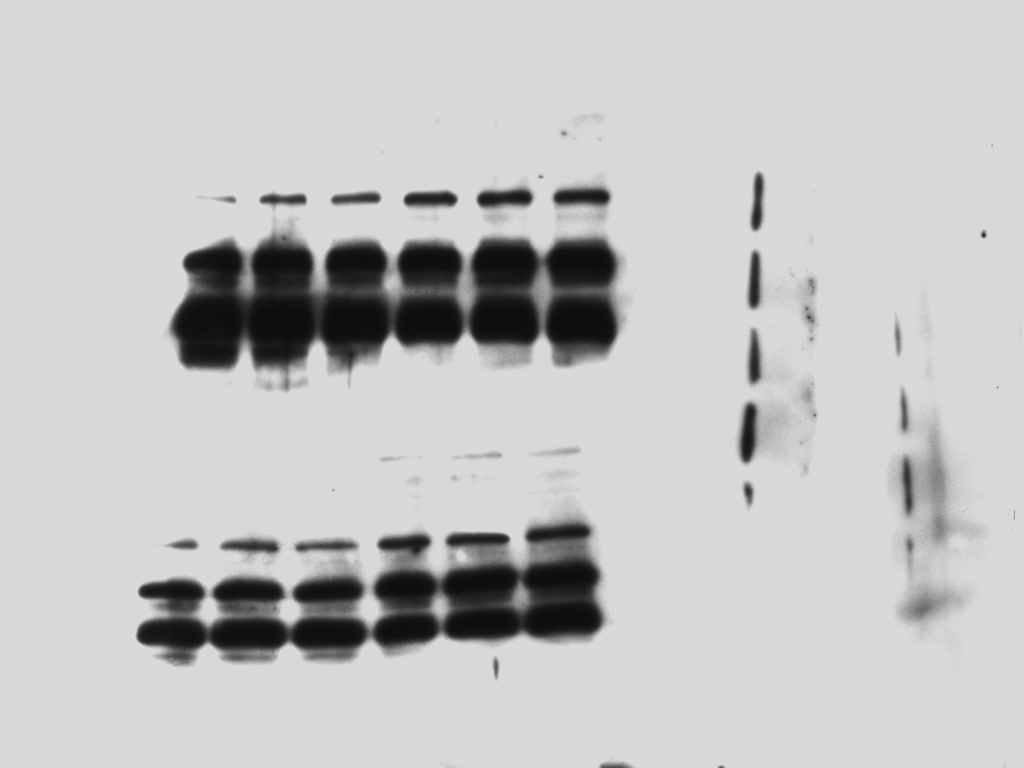 115 kDa
115 kDa
80 kDa
43 kDa
80 kDa
80 kDa
Actina
G
G
G
G
P
P
P
P
43 kDa
43 kDa
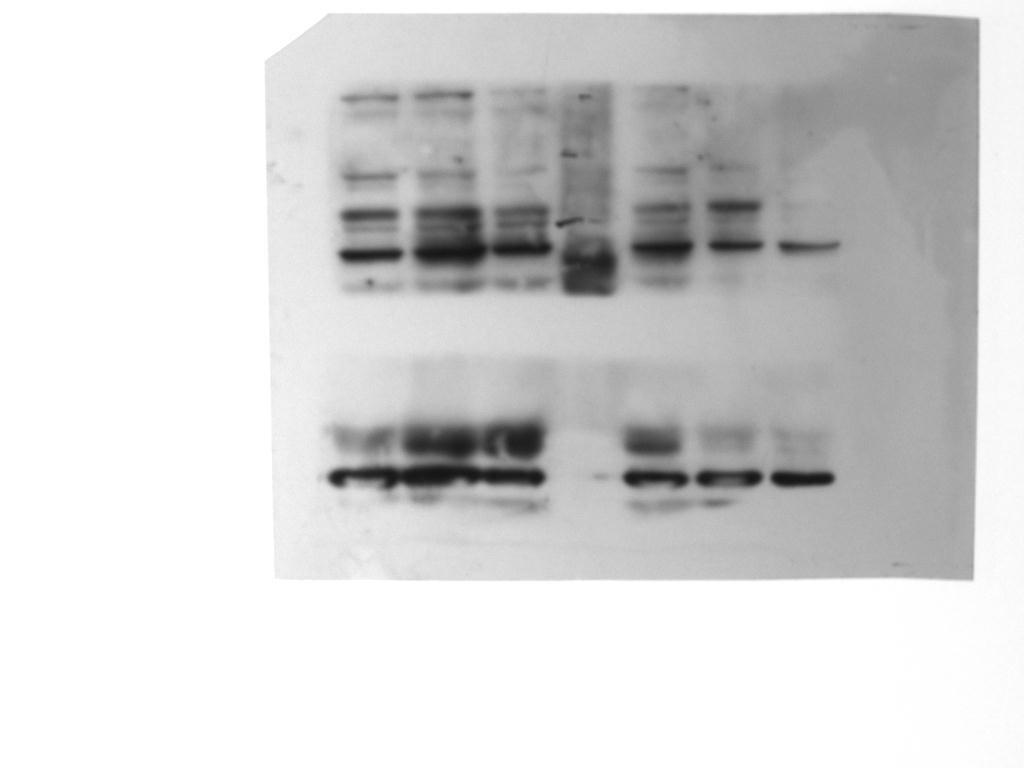 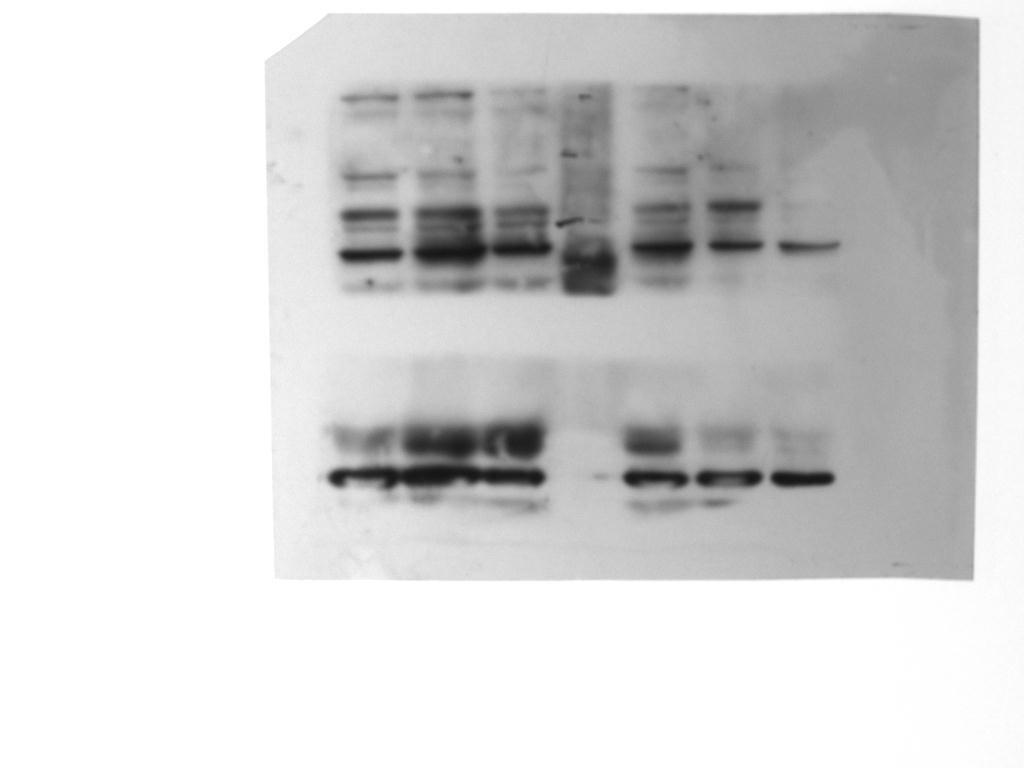 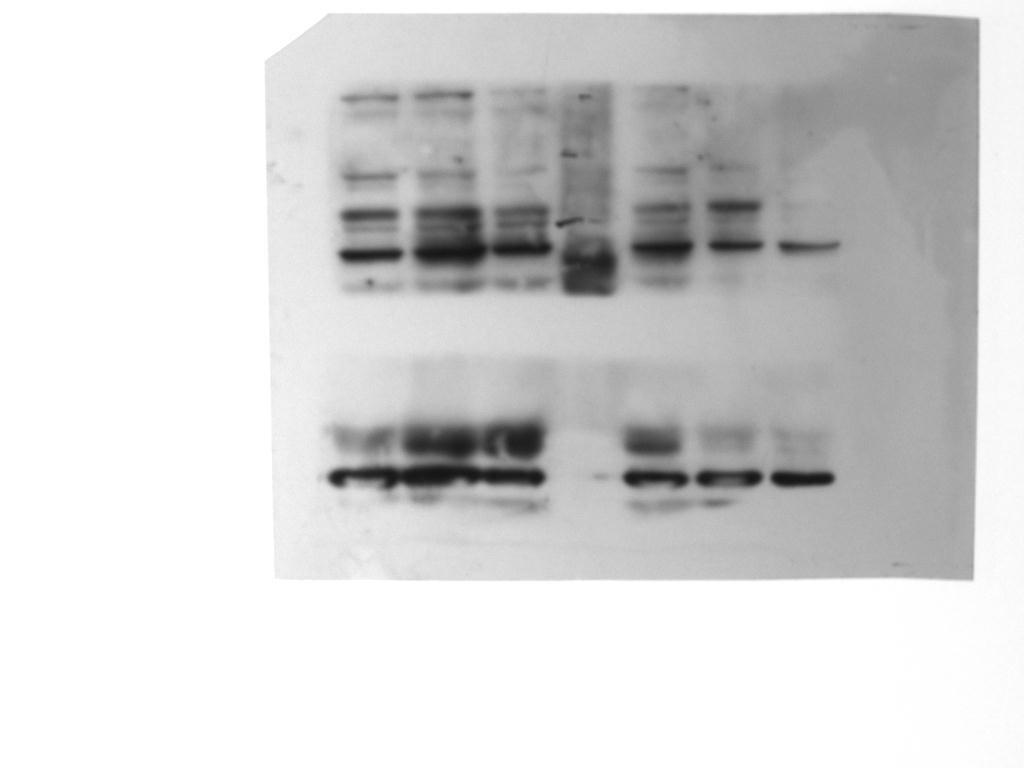 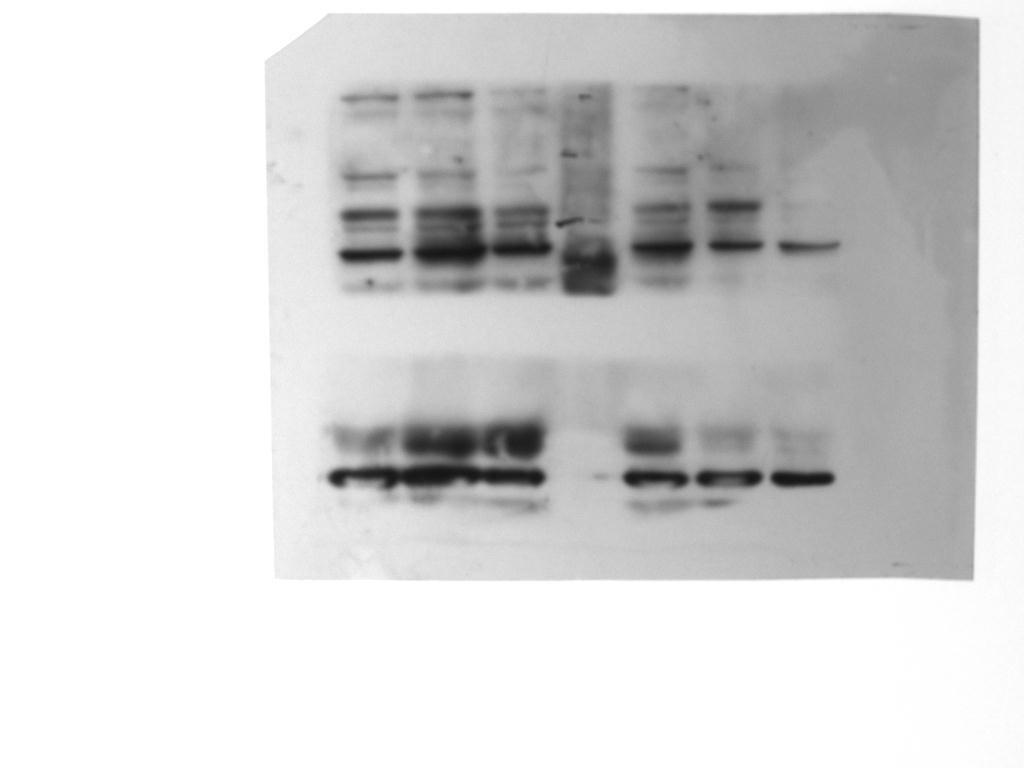 M
Actina
M
43 kDa
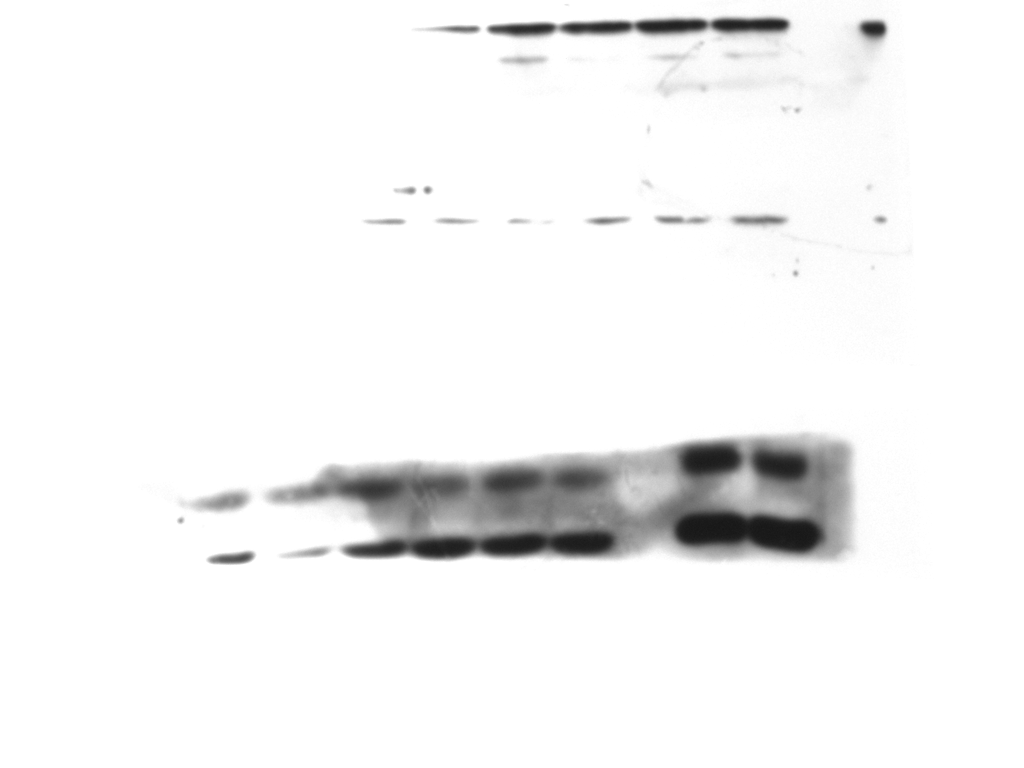 Actina
M
M
20 μm
¿Hay remedio ya que se desarrolló
el síndrome metabólico?
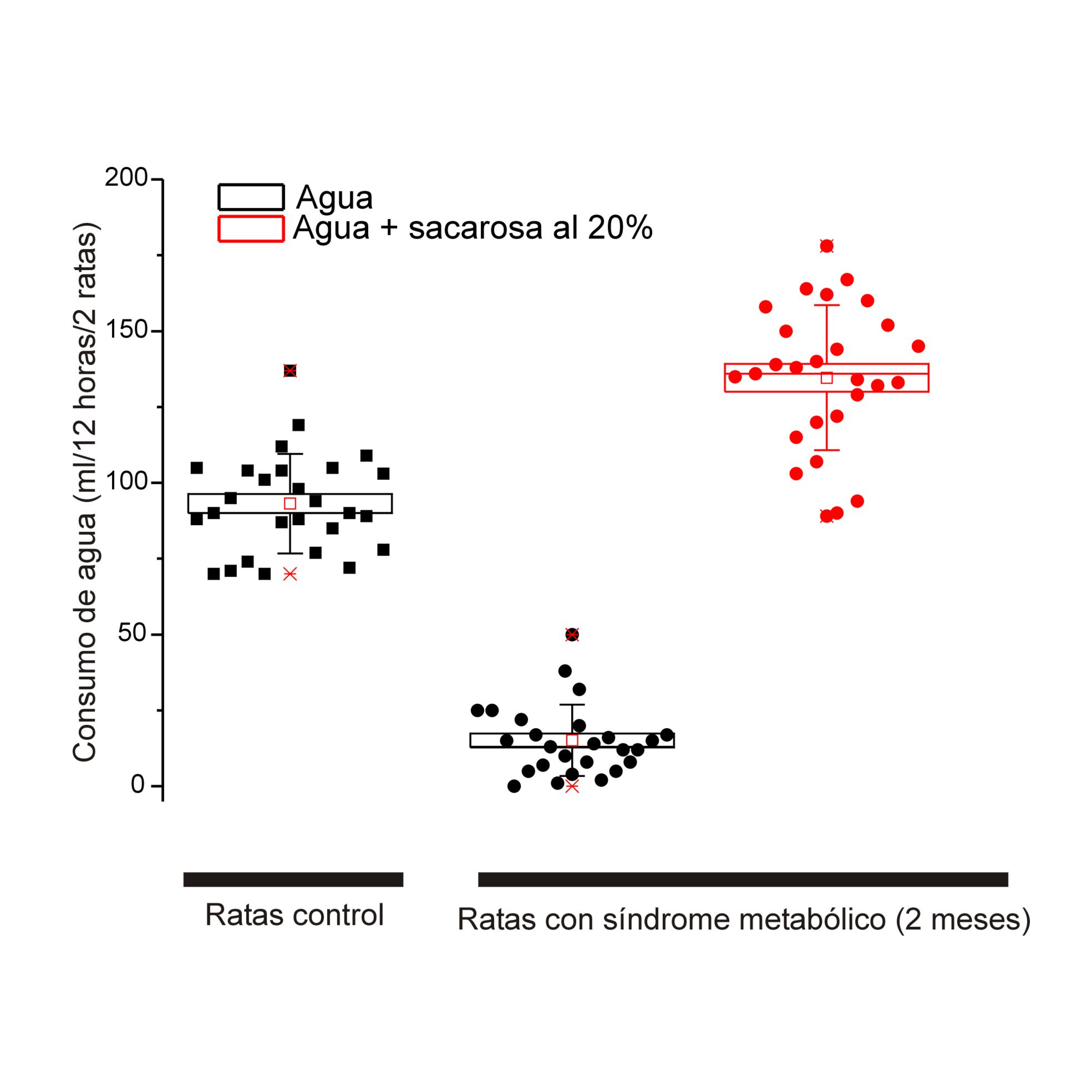 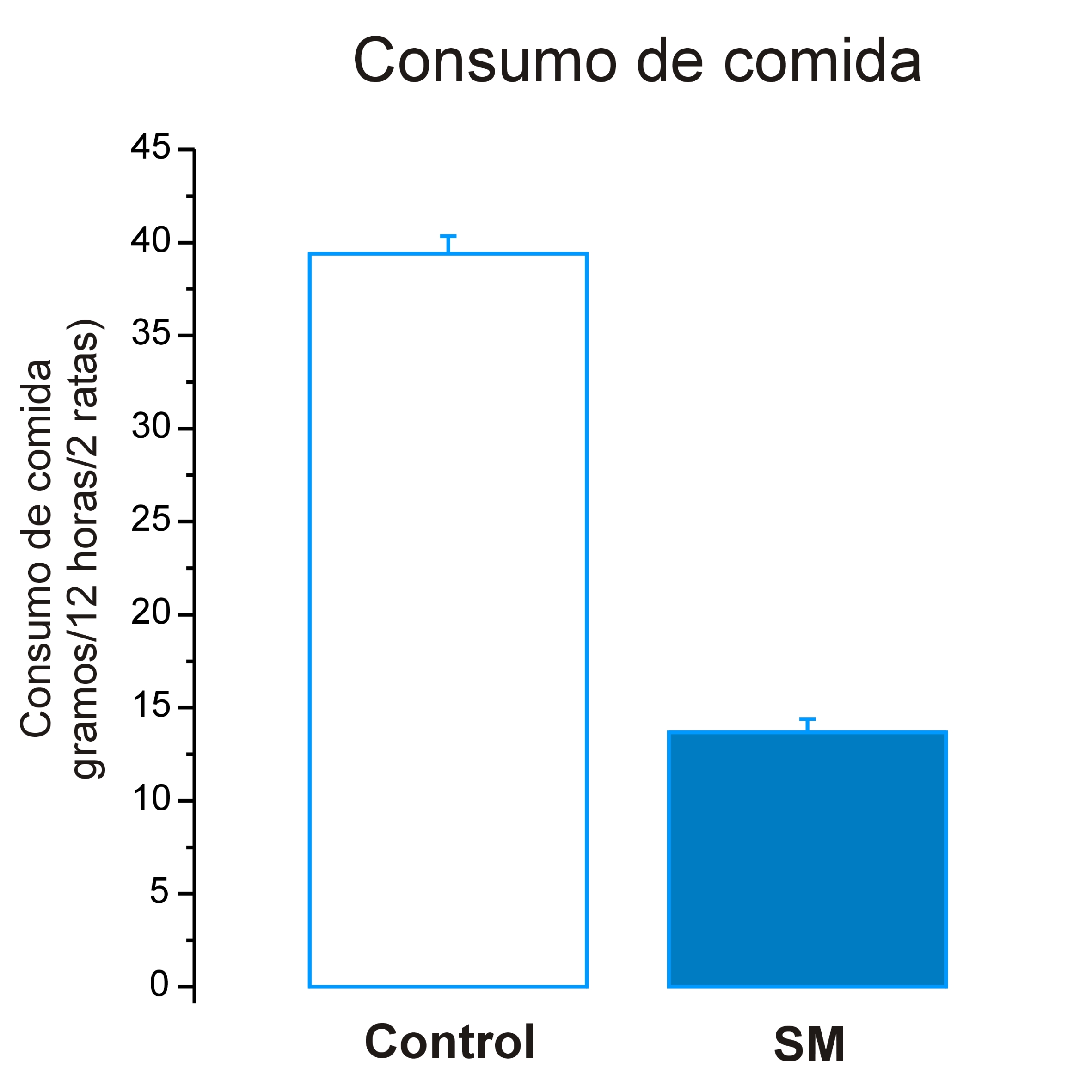 Agradecimientos
Myrian Velasco Torres
Ma. Carmen Sánchez Soto

Rosa Isela Ortiz Huidobro
Dr. Carlos Alfonso Larqué
Neivys García Delgado
Rosa María Salinas
Juan Pablo Chávez Maldonado
Alberto Aguirre Ponce
Germán Benarte Obando
Hugo Zavala
Jazmín Samario Román 
Jean Sabido Barreda 
Everardo Ruiz Mora 
Susana Hernández Ramírez
Jazmín García Morales
Patricia  Hernández García
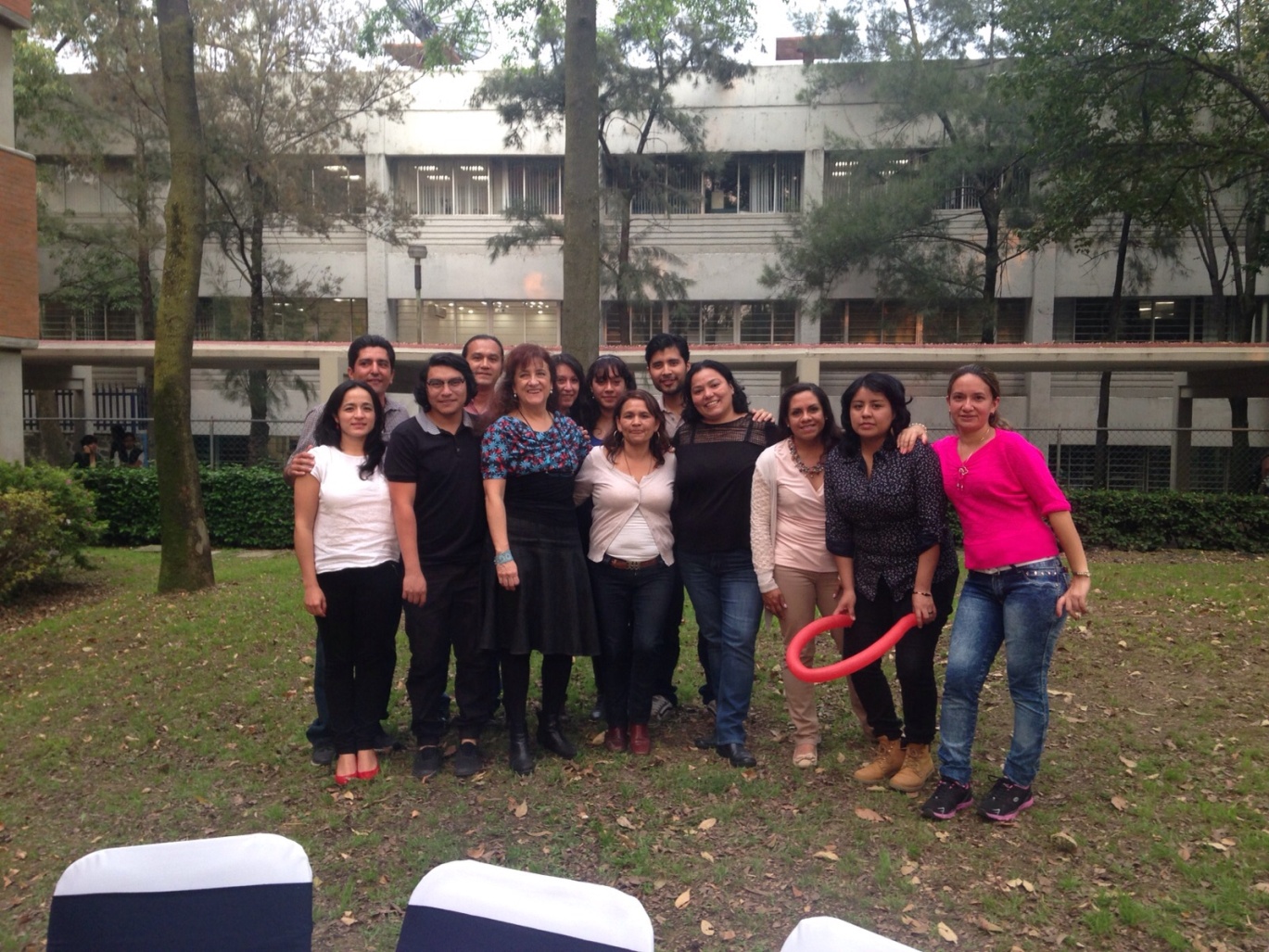 Colaboración con otros laboratorios:
Román Vidaltamayo Ramírez
Carlos Manlio Díaz García

Jaime Mas y Blanca Delgado (IFC)
Marina Macías y Marcela Sosa Garrocho (IFC)
Adela Rodríguez (Instituto de Química)
Clicerio González Villalpando
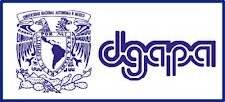 Conacyt    y